Biztos pont a termelésben
A SZŐLLŐSI CSALÁD ÉS AZ 
AMSY JELÖLÉSTECHNIKA BEMUTATÁSA
FBN-H, Márciusi Klub
Budapest 
2020.03.05.
AZ AMSY JELÖLÉSTECHNIKA BEMUTATÁSA
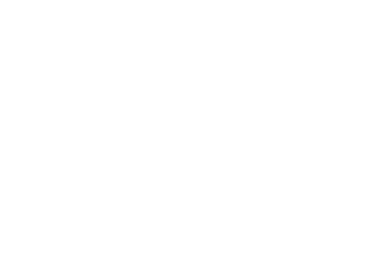 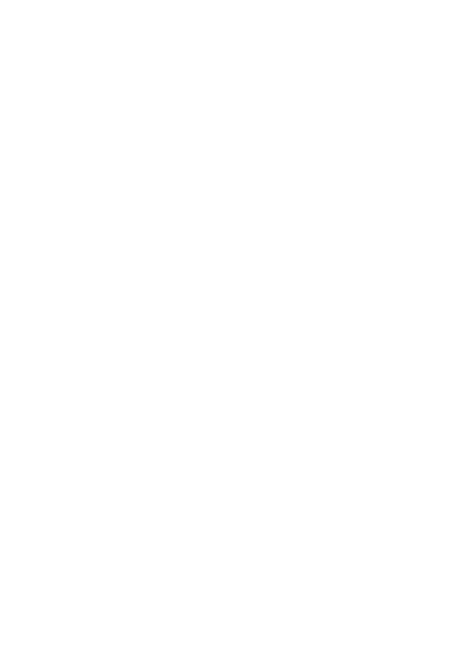 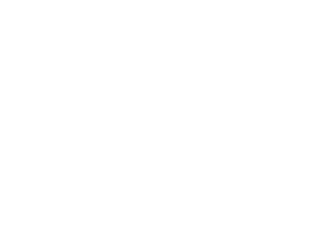 gép- és rendszerépítés
műszaki
értékesítés
Business-
to-business
2
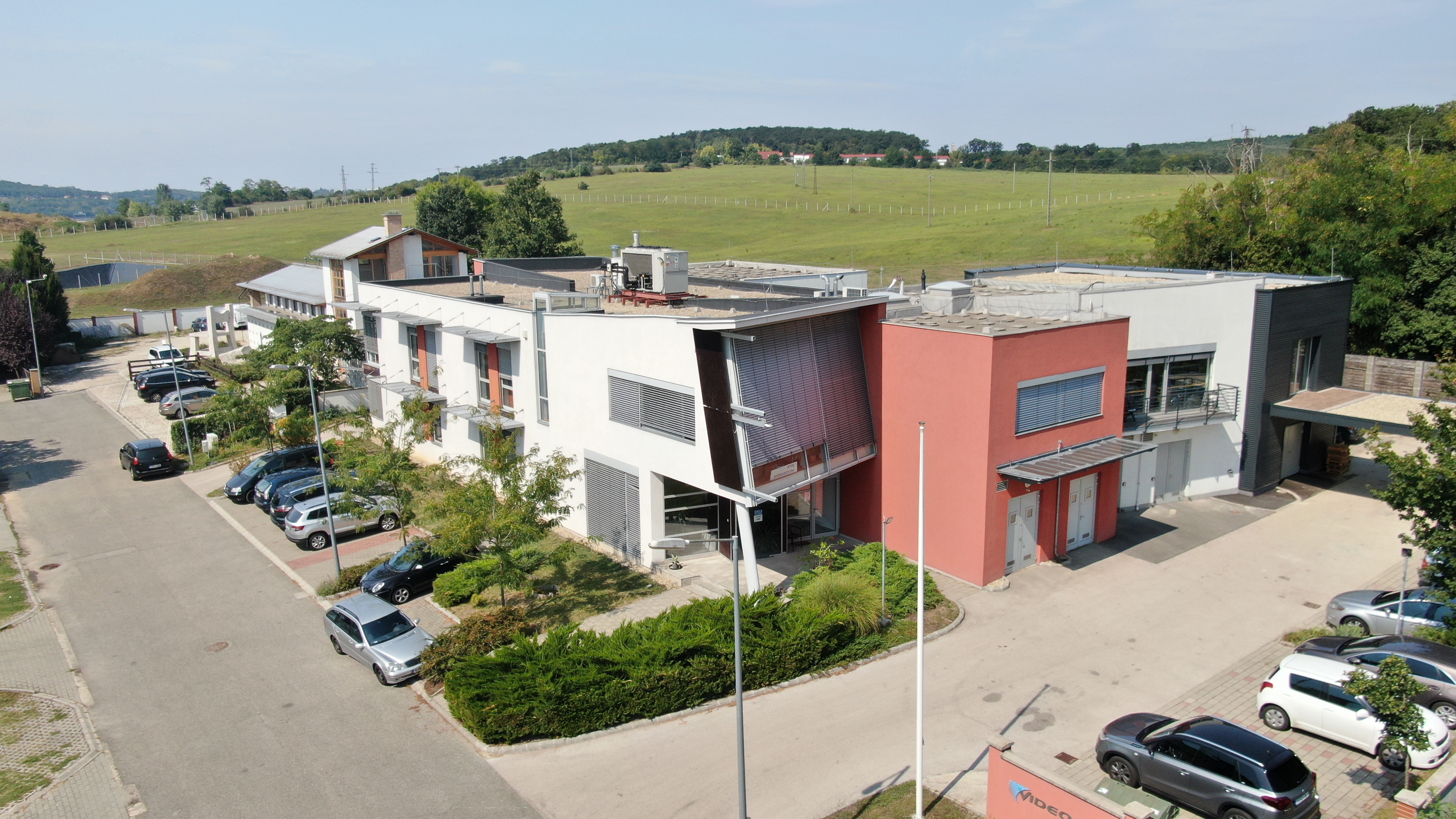 AZ AMSY JELÖLÉSTECHNIKA BEMUTATÁSA
HIREZ Kft.
Értékesítési, vevőszolgálati, pénzügyi, vezetői irodák, tárgyalók
Gép- és rendszerépítés
Szerviz irodák, 
4 db. műhely
5 db. Raktár
3
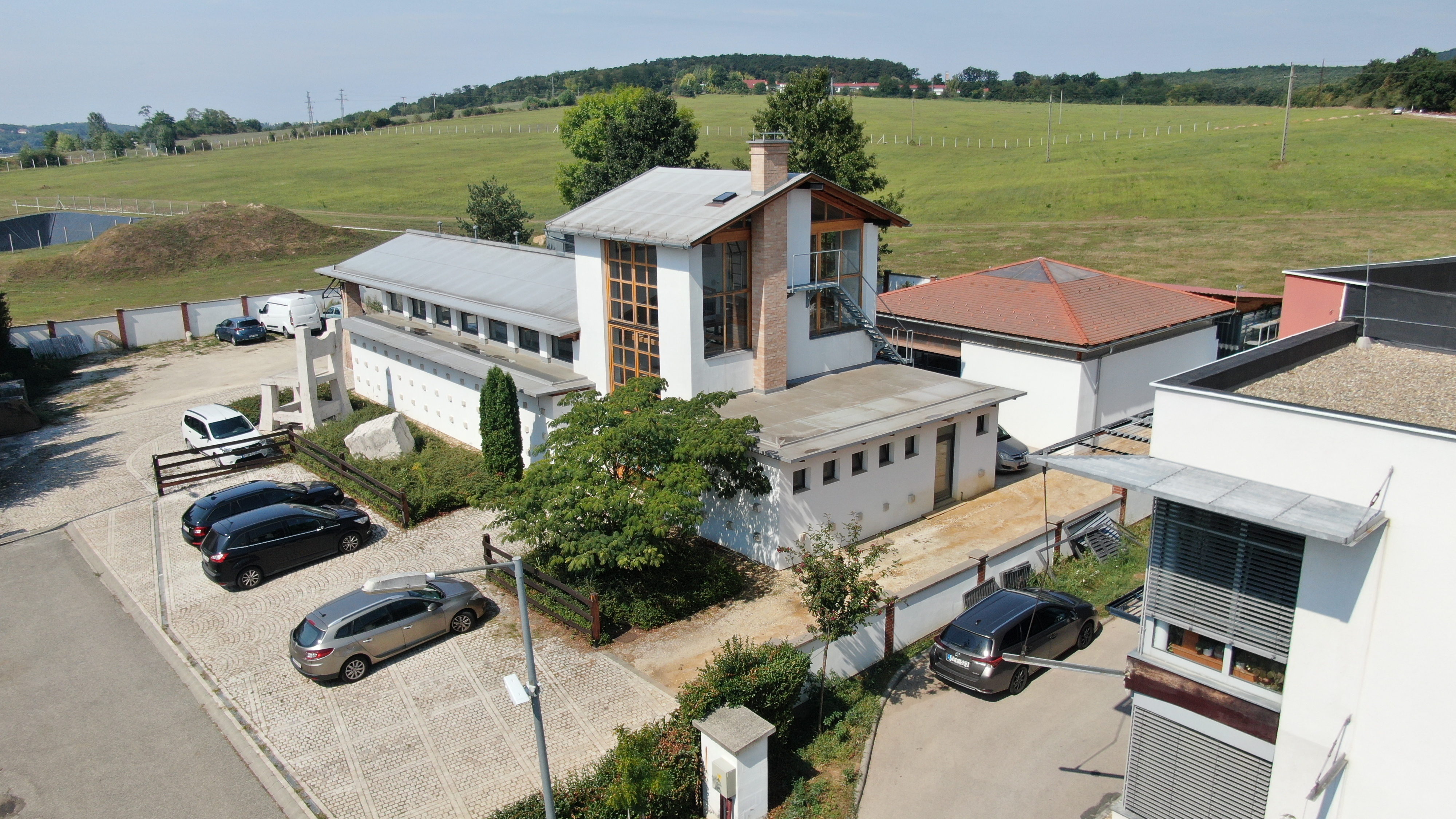 AZ AMSY JELÖLÉSTECHNIKA BEMUTATÁSA
Forgácsoló műhely
Összeszerelő csarnok
Tervezői 
iroda
4
AZ AMSY JELÖLÉSTECHNIKA BEMUTATÁSA
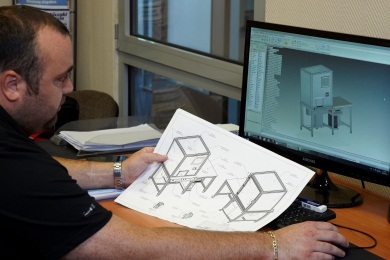 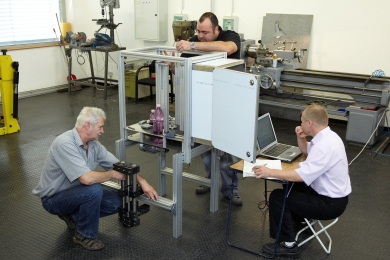 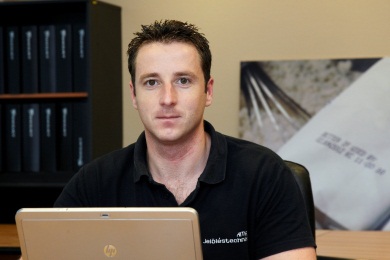 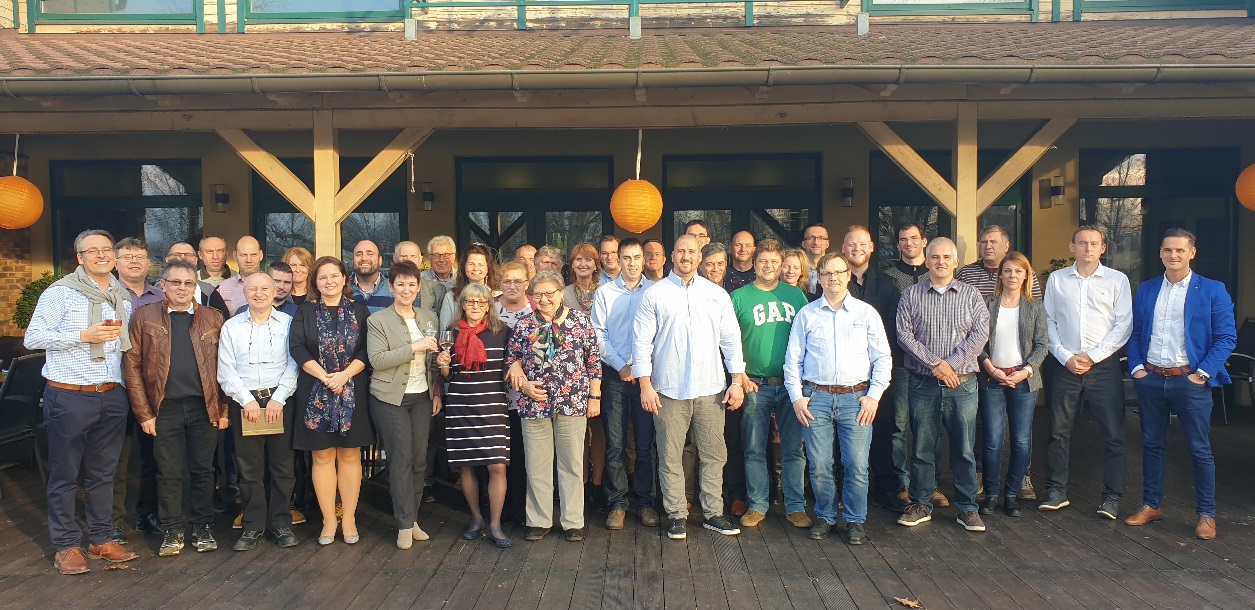 5
MI AZ A JELÖLÉSTECHNIKA?
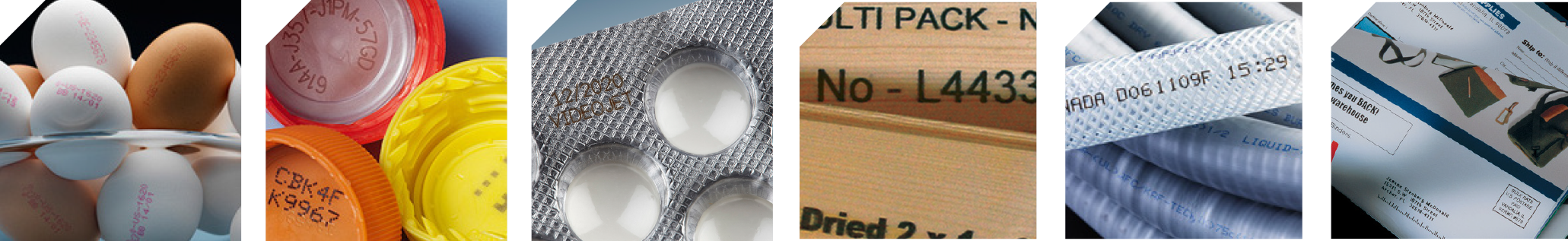 Élelmiszeripar
Italgyártás
Gyógyszeripar
Építőanyag gyártás
Vezeték-, kábel-
és csőgyártás
Nyomdaipar,
címzés
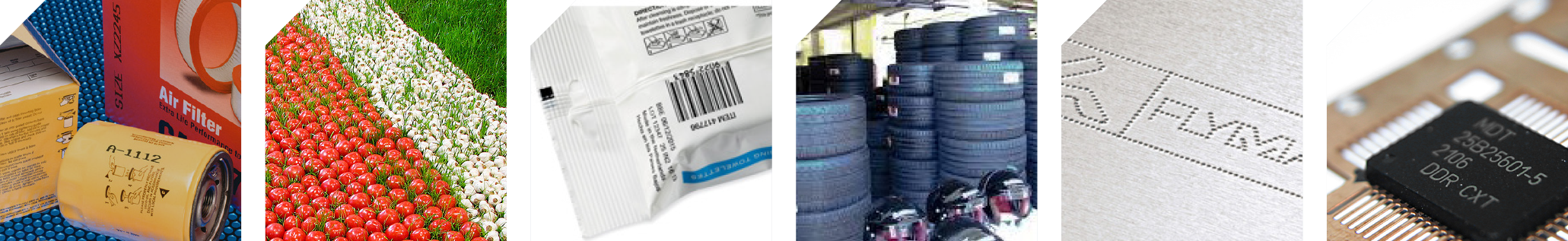 Autóipari alkatrészgyártás
Agráripar
Háztartás, vegyipar
Műanyag és gumigyártás
Fémipar
Elektronikai ipar
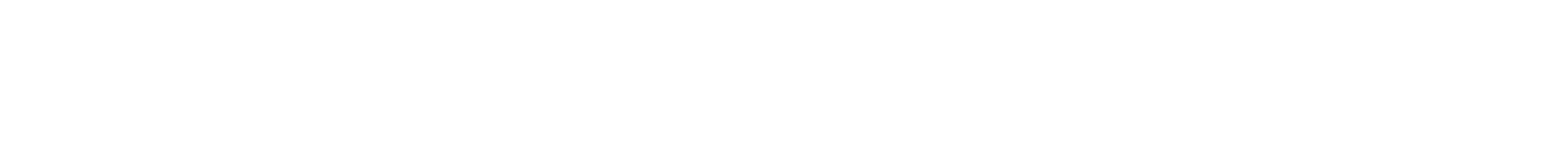 6
MI AZ A JELÖLÉSTECHNIKA?
7
ÉRDEKELT FELEK ÉS ELVÁRÁSAIK
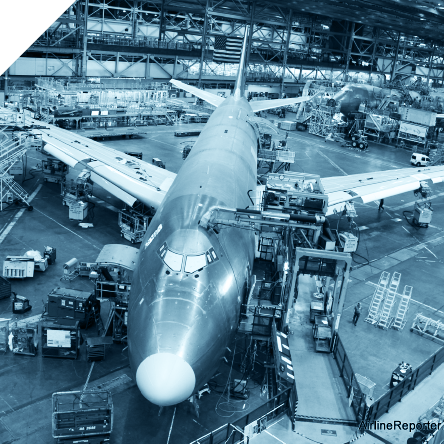 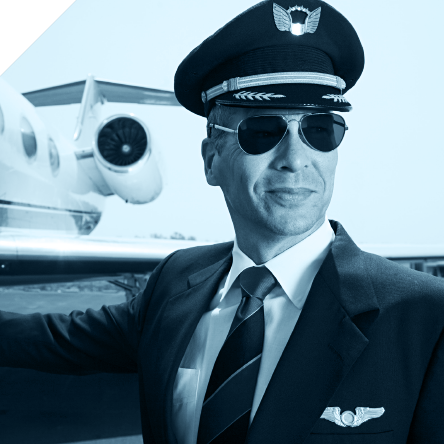 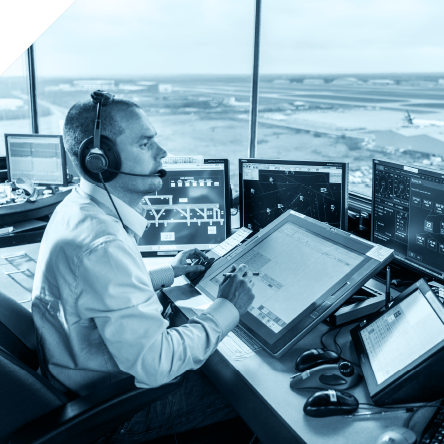 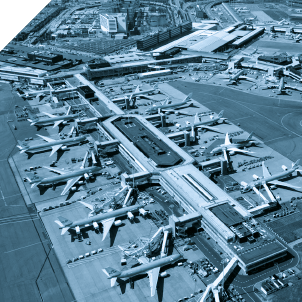 GÉPGYÁRTÓK
KOLLÉGÁINK
VEZETŐINK
VEVŐINK
8
[Speaker Notes: Az érdekelt felek bemutatását egy másik szektor szereplőin keresztül 
Két külső és két belső szereplő]
ÉRDEKELT FELEK ÉS ELVÁRÁSAIK
Folyamatosan bővülő értékesítés. Olyan módszereket és rendszereket alkalmazzunk, mely megfelelően támogatja a értékesítési folyamatot 
- pont úgy, ahogyan 
ők is csinálják
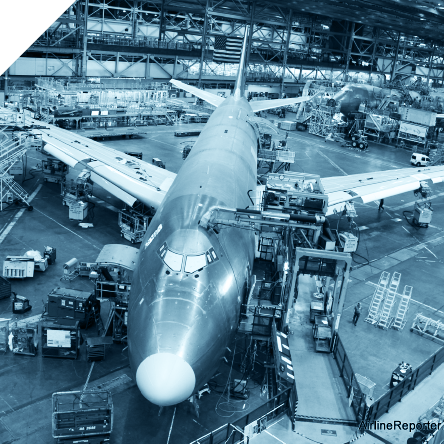 Jelöléstechnikai problémájára a legjobb műszaki megoldást találja meg, mely hosszú távon nyújt problémamentes üzemelést: 

     Biztos pont a termelésben
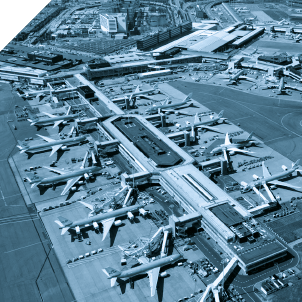 GÉPGYÁRTÓK
VEVŐINK
9
ÉRDEKELT FELEK ÉS ELVÁRÁSAIK
Átlag feletti fizetés, jó munkakörülmények, családias légkör. Cégünk tegyen meg mindent annak érdekében, hogy hatékonyan tudjon dolgozni és 
sikeres lehessen
Céggel szembeni elvárás ugyanaz. Ezen túl teljes rálátása legyen az adott szakterületre és azon túl is. Motivált, jól teljesítő csapat, akivel a terveknek megfelelő eredményeket hozhatja és sikeres lehet
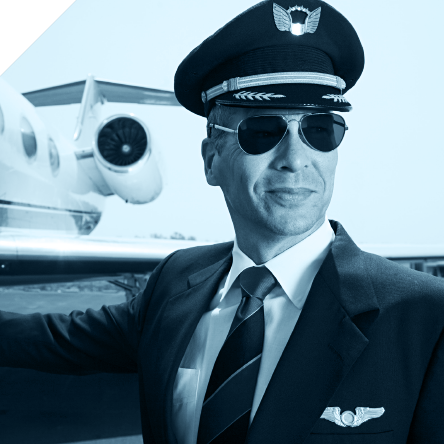 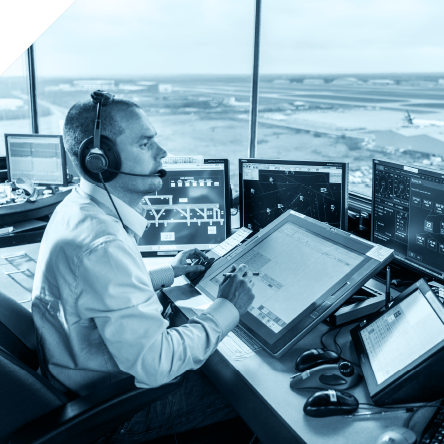 KOLLÉGÁINK
VEZETŐINK
10
A TULAJDONOS ELVÁRÁSAI ÉS A FELÉPÍTETT KERETRENDSZER
Kollégáink és csapataink aktívan, professzionálisan és folyamatosan fejlődve védjék és bővítsék pozícióinkat a piacon. A következő generáció sikeresen vigye tovább a Céget.
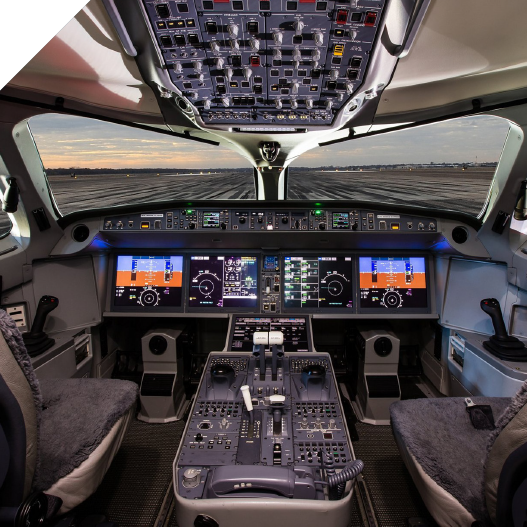 Szabályozott és digitalizált folyamatok teremtik meg az alapot az átlátható működéshez, a fenntartható növekedéshez, a siker megértéséhez és a megfelelő irányításhoz.
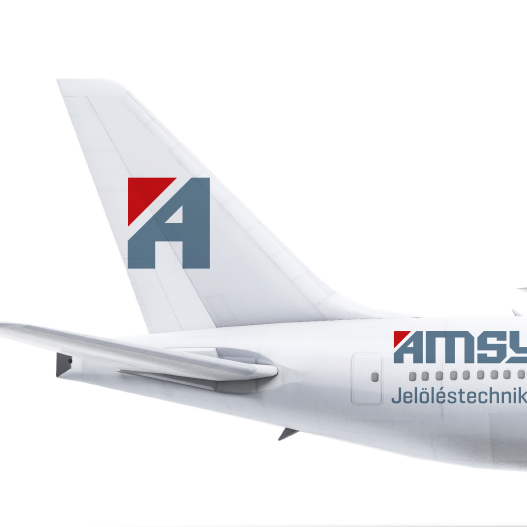 TULAJDONOS
RENDSZEREINK
11
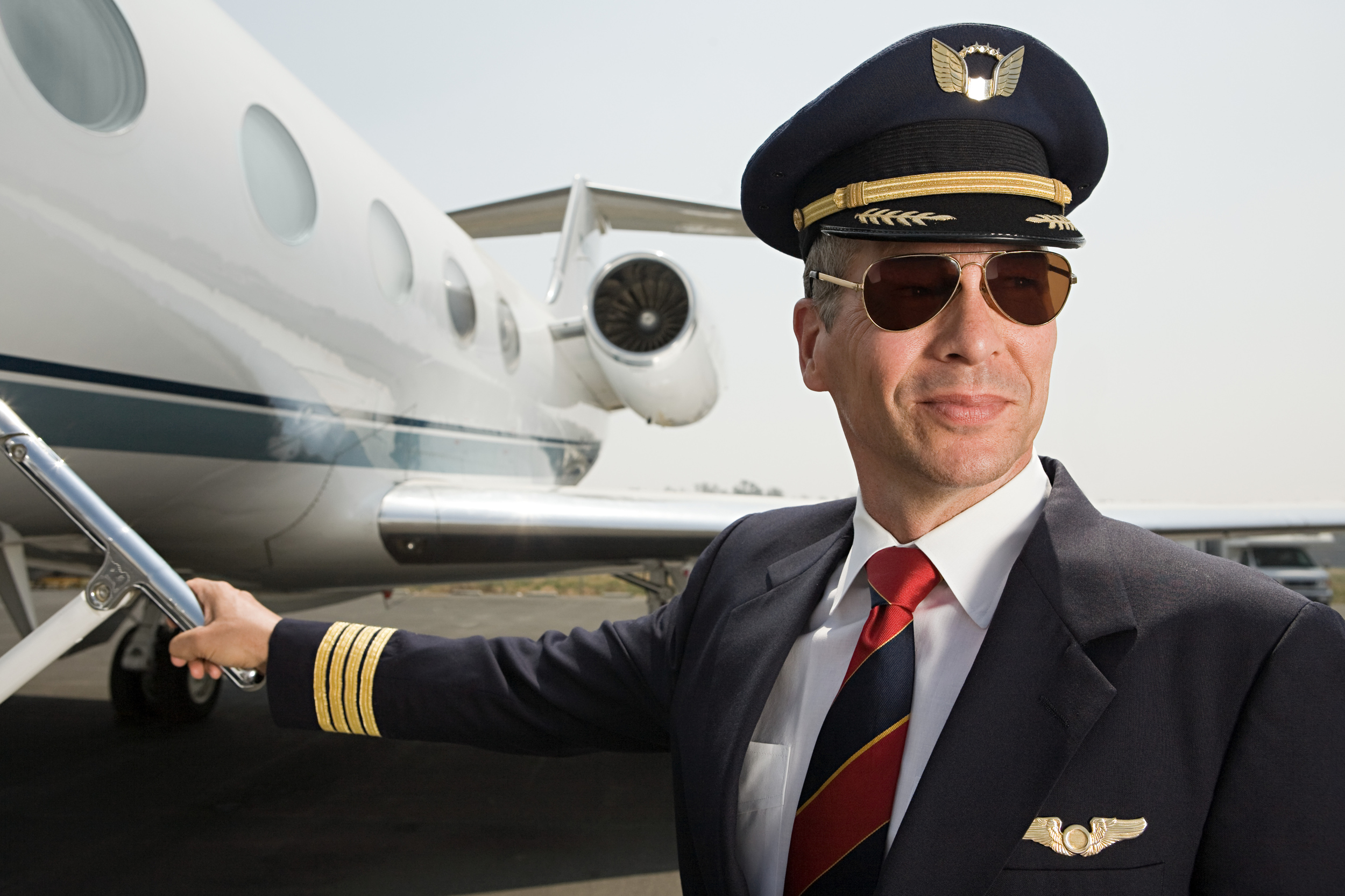 CSAPATAINK – SZTENDERD ÜZLETÁG
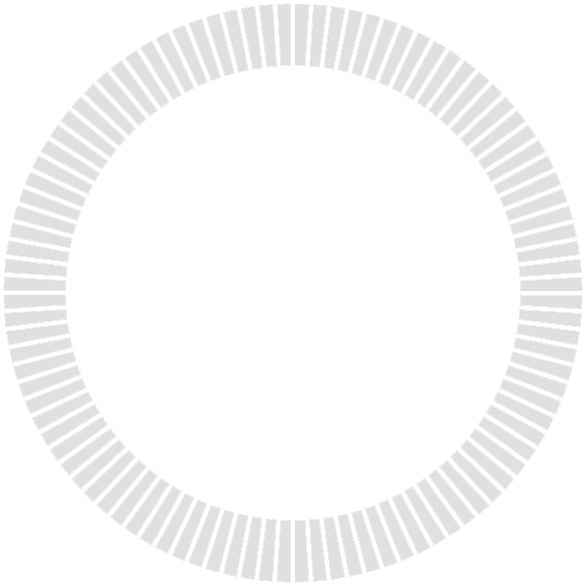 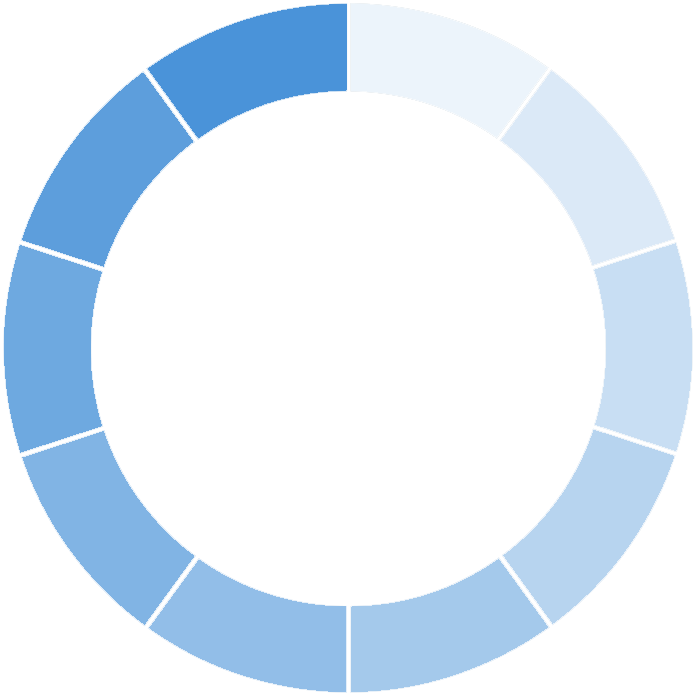 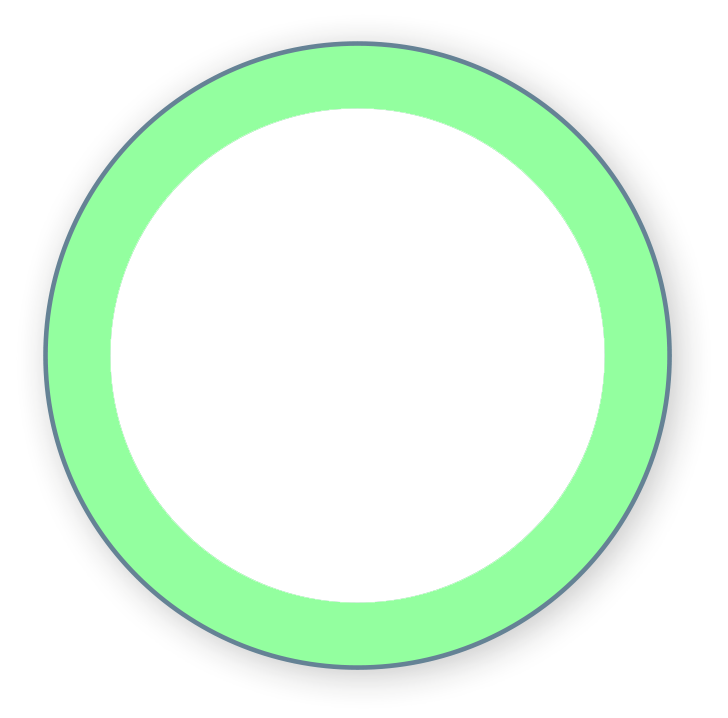 Értékesítés
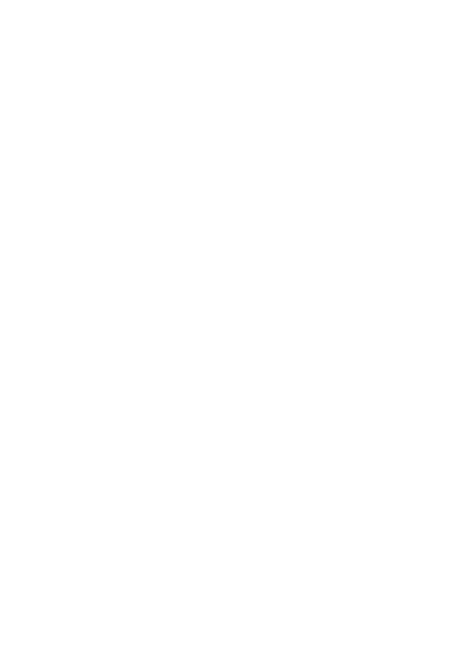 Szerviz
Vevőszolgálat
12
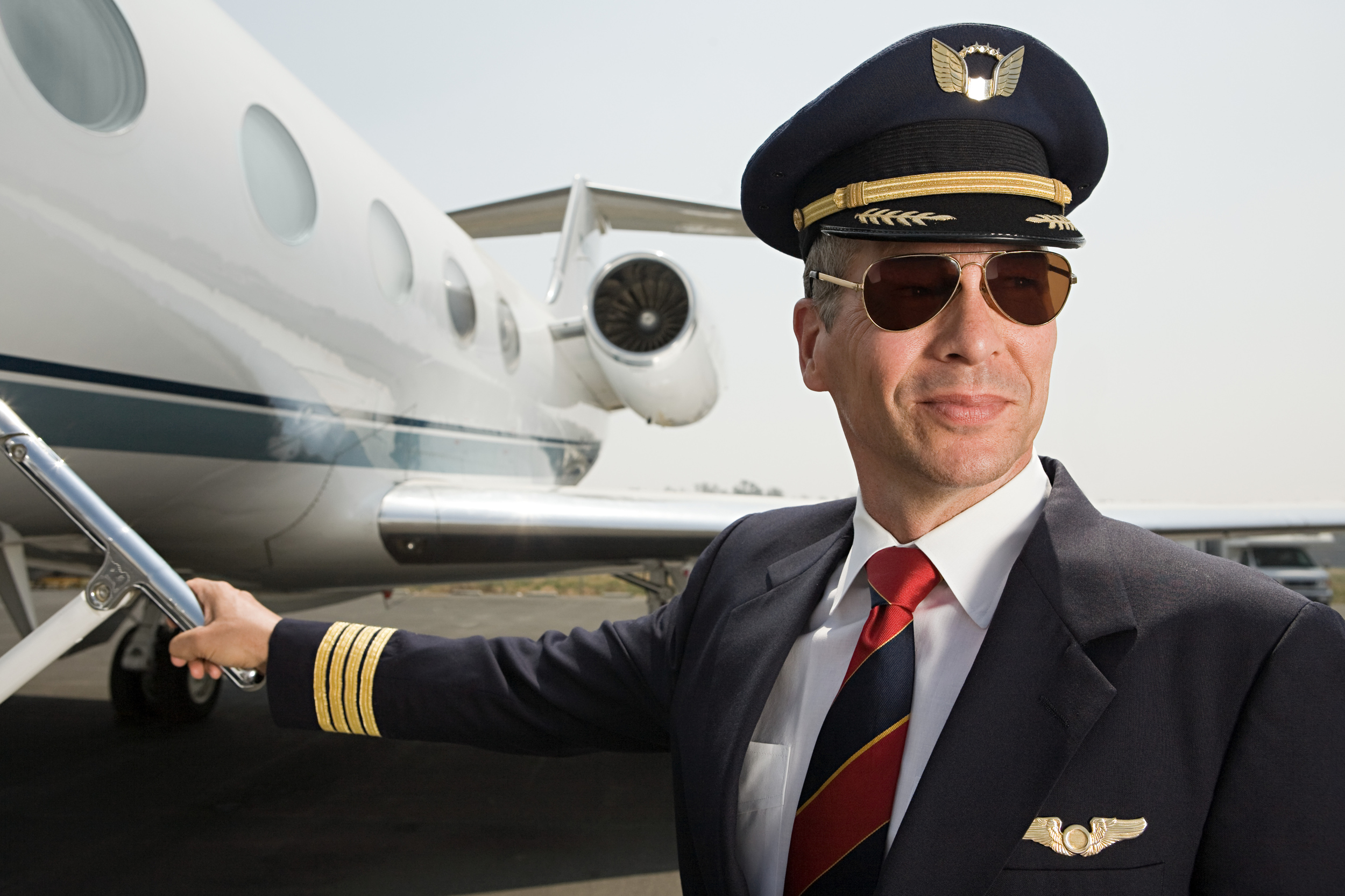 KOLLÉGÁINK – SZTENDERD ÜZLETÁG
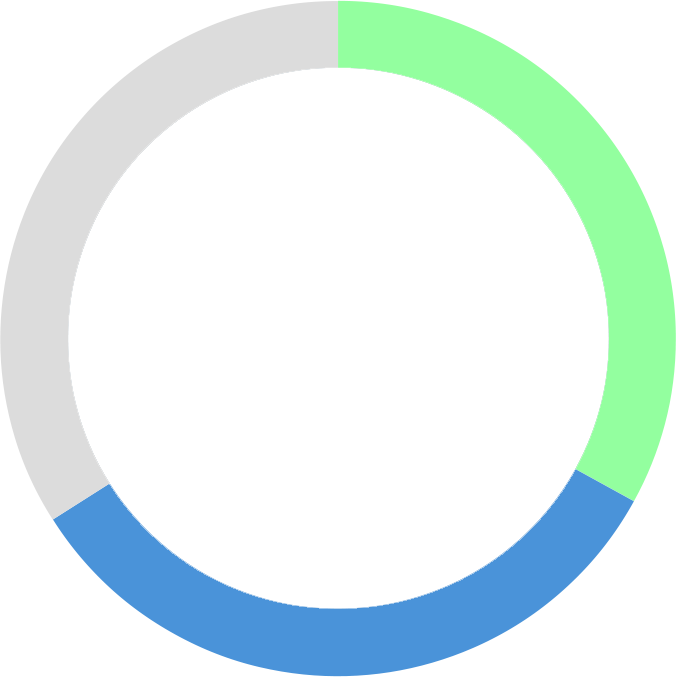 Értékesítés
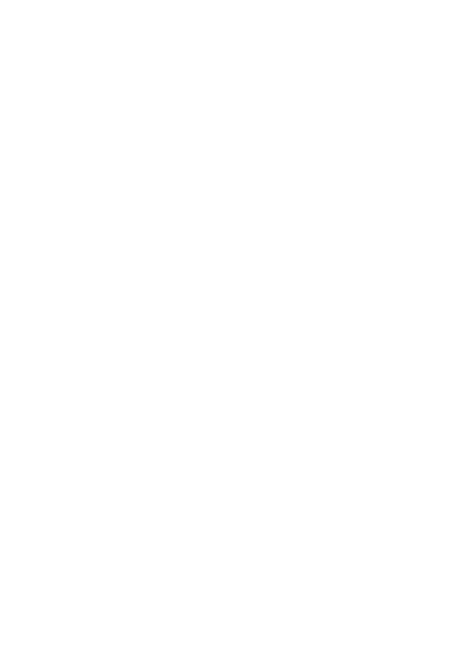 7 FŐ
6 FŐ
Szerviz
Vevőszolgálat
15 FŐ
13
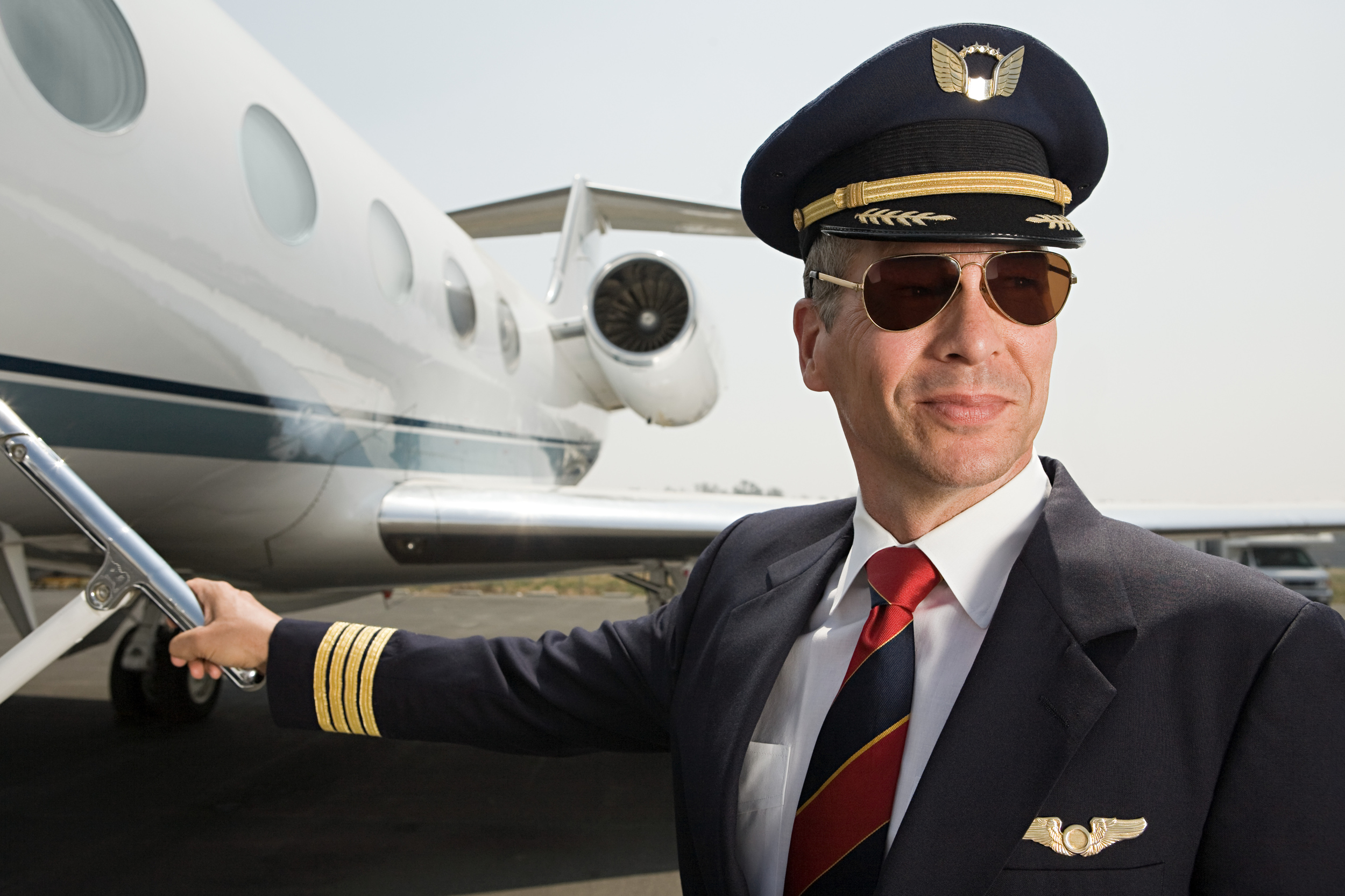 KOLLÉGÁINK – GÉP- ÉS RENDSZERÉPÍTŐ ÜZLETÁG
Gyártás és Fejlesztés
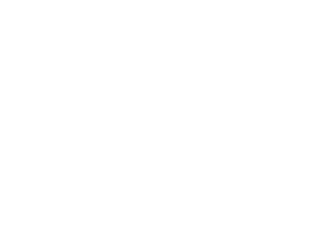 7 FŐ
14
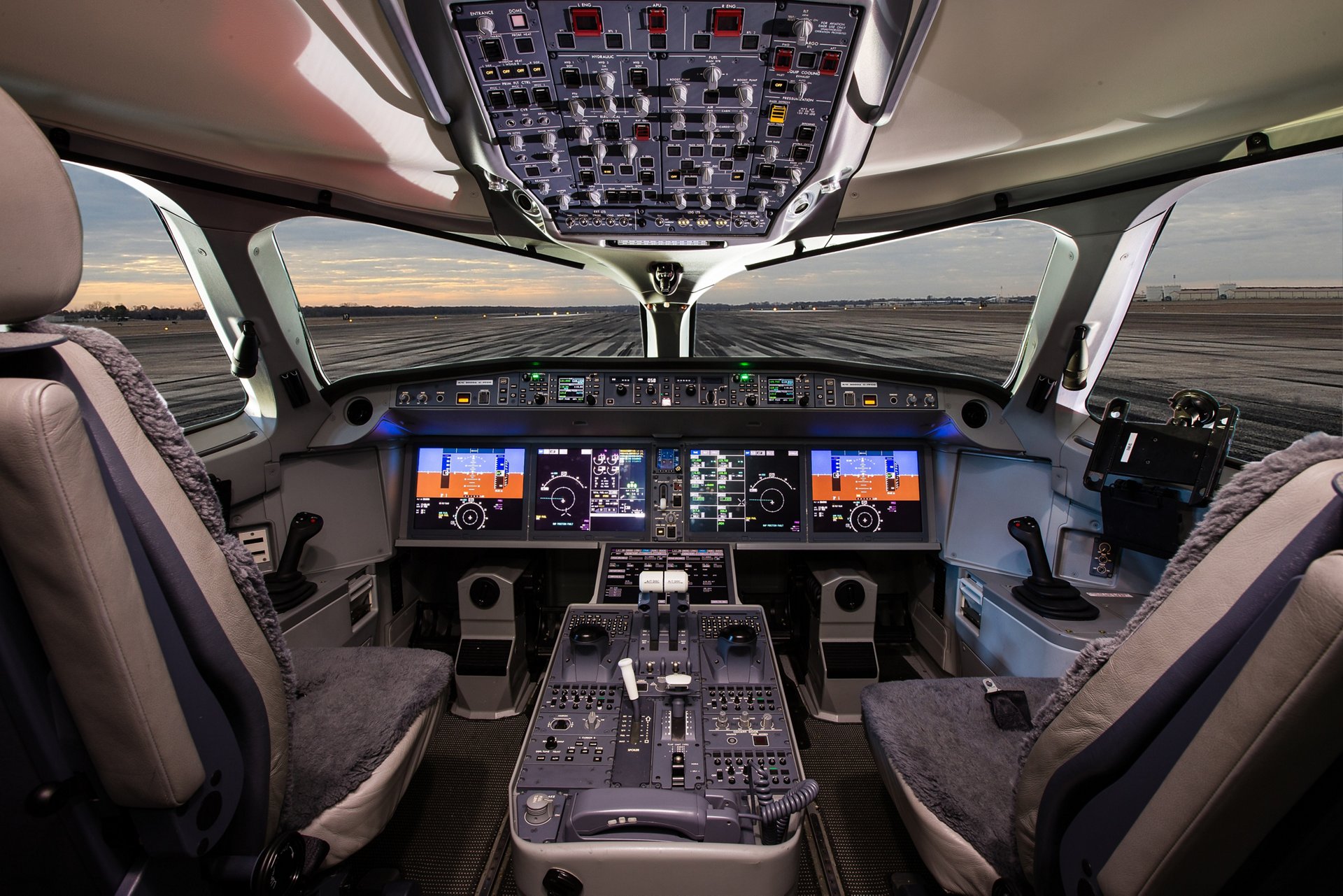 FOLYAMATOK ÉS RENDSZEREK
KARDEX
RAKTÁR
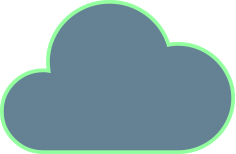 SAP
Sales Cloud
SAP B1 ÉRTÉKESÍTÉS MODUL
Értékesítés
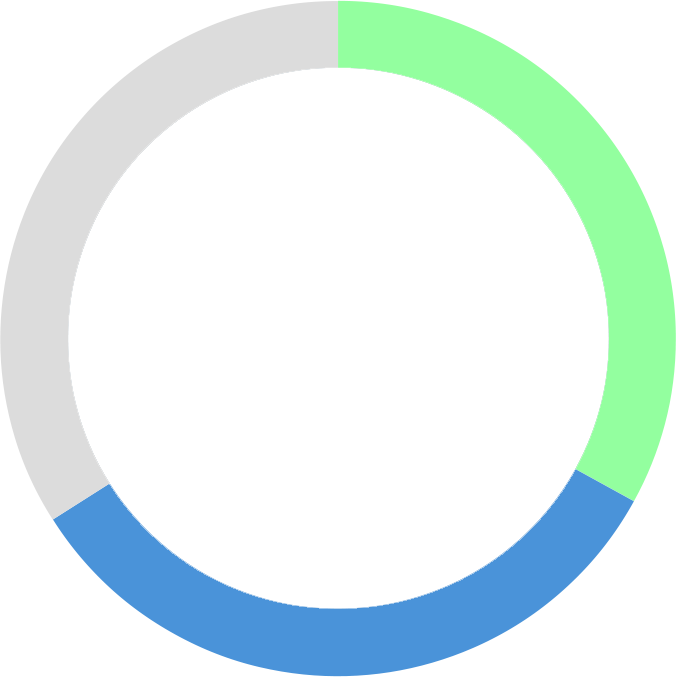 Szerviz
Vevőszolgálat
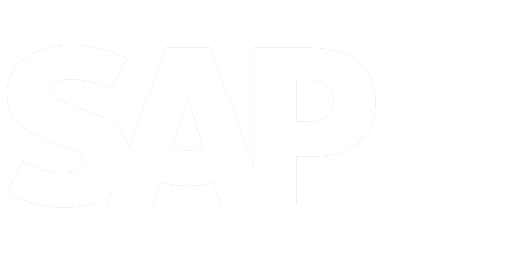 MIT
PDA
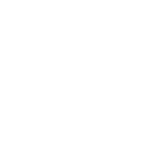 TICKETING
TUDÁSBÁZIS
MIT Sales
MIT
SZERVIZ
MODUL
15
[Speaker Notes: A vevői kapcsolatok mélyítését tényleg támogató funkciók.]
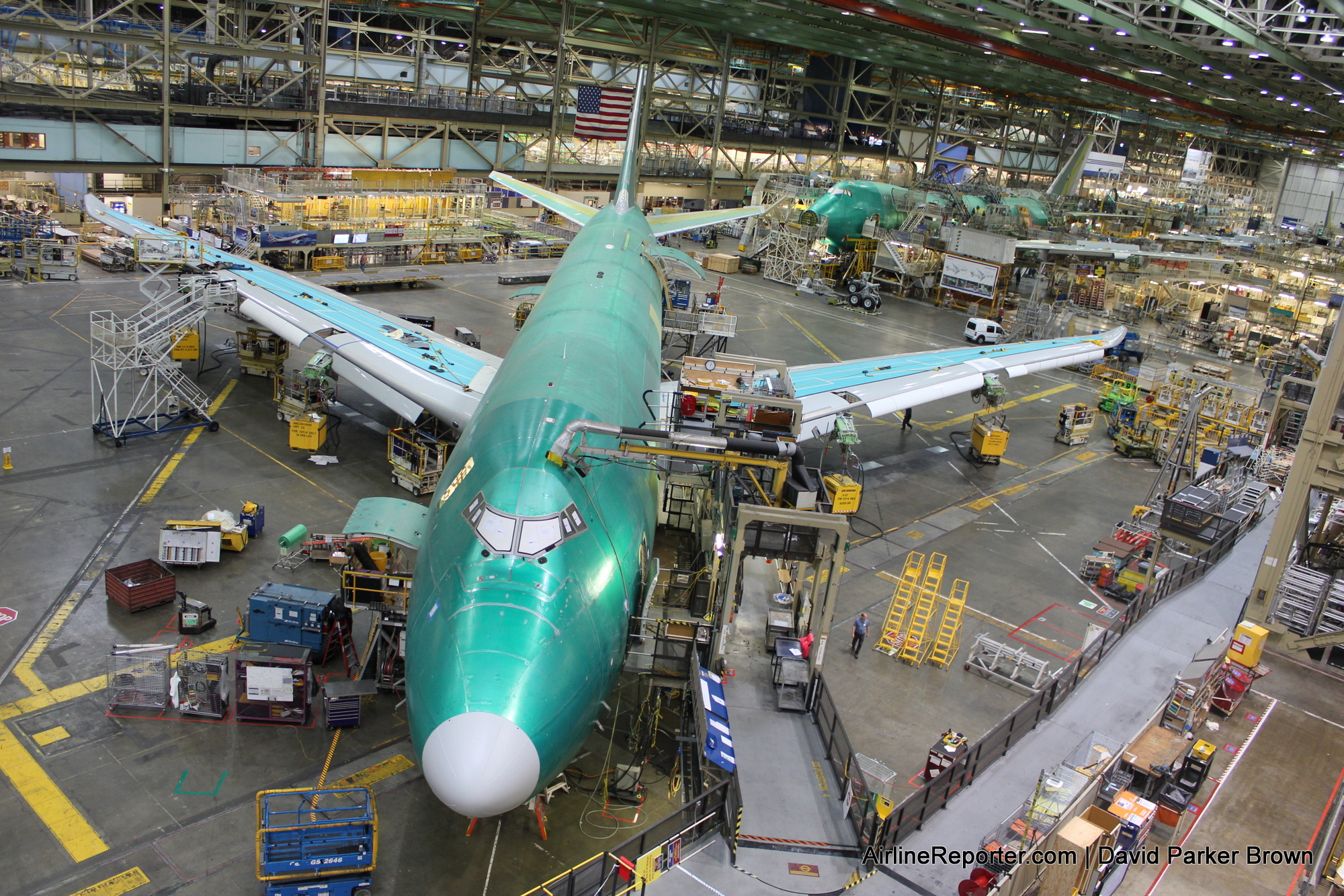 KÉPVISELT GÉPGYÁRTÓK
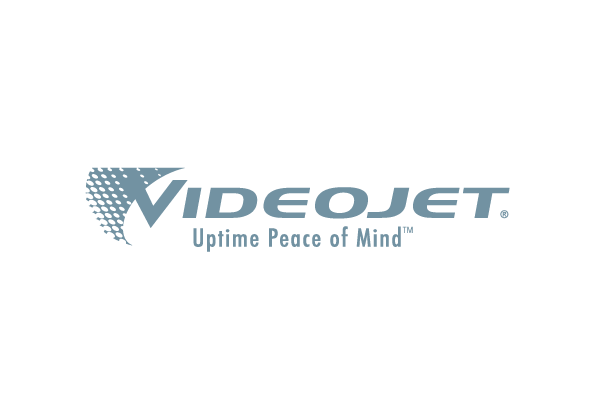 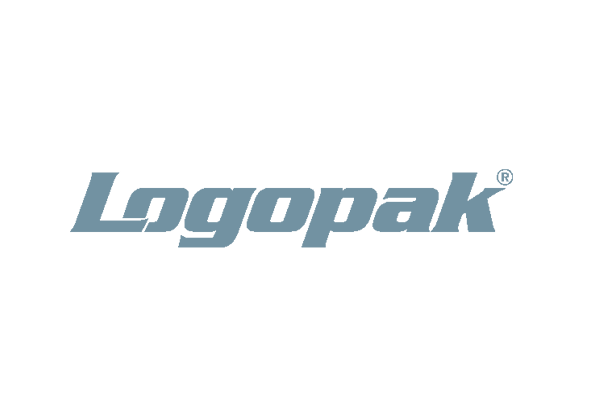 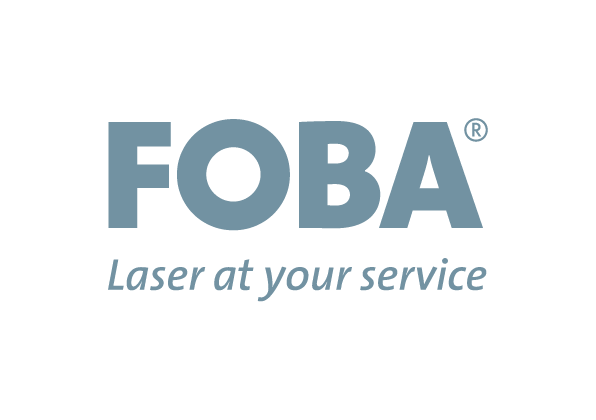 1.500+ tintasugaras feliratozó
1.000 db. 
címkéző
berendezés
200 db. 
lézeres
feliratozó
16
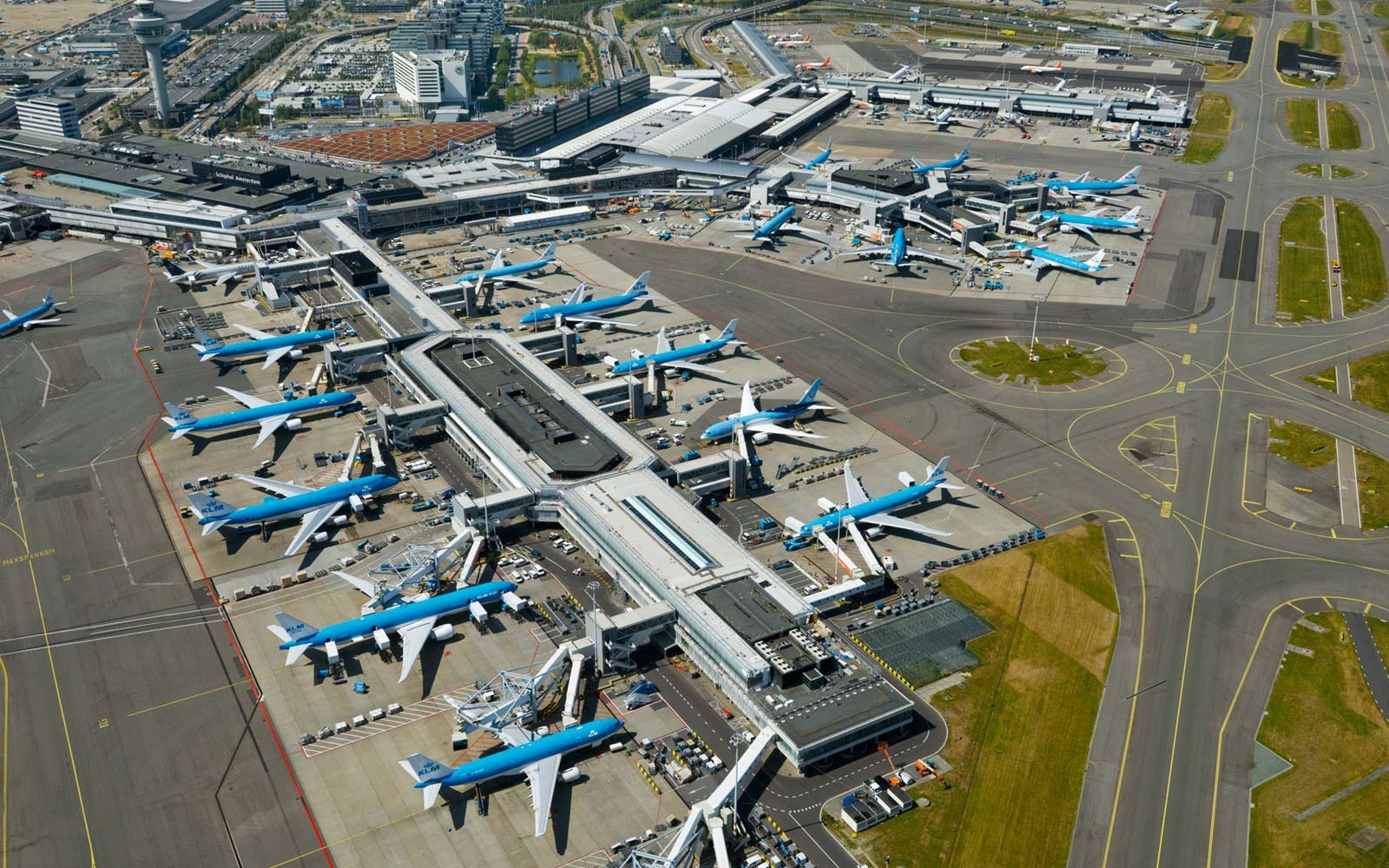 VEVŐINK
33% 
ipar
25% 
élelmiszeripar
8%
vegyipar
17
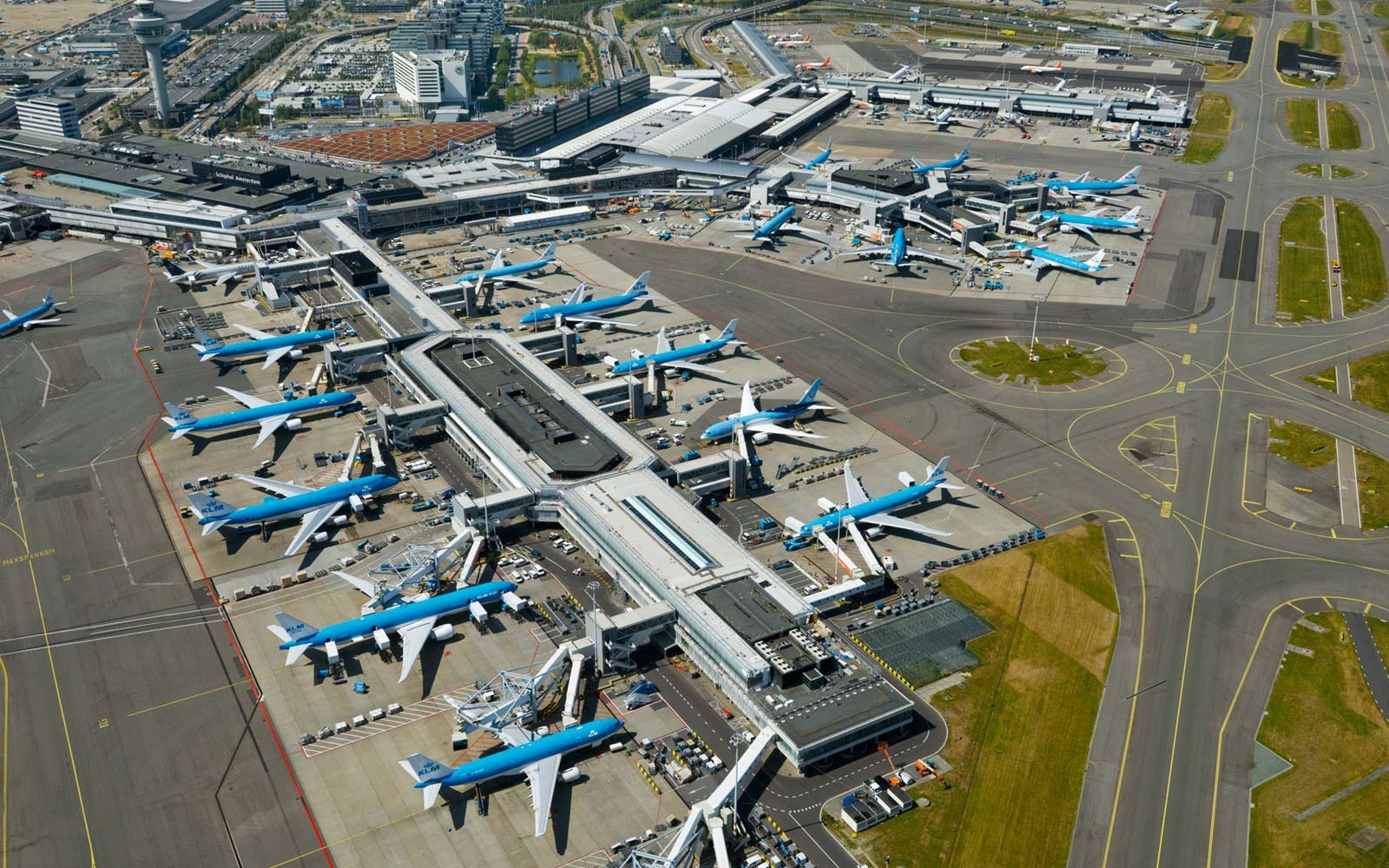 VEVŐINK
820 
vevő
3.500+ 
készülék
3,4 mrd. árbevétel
18
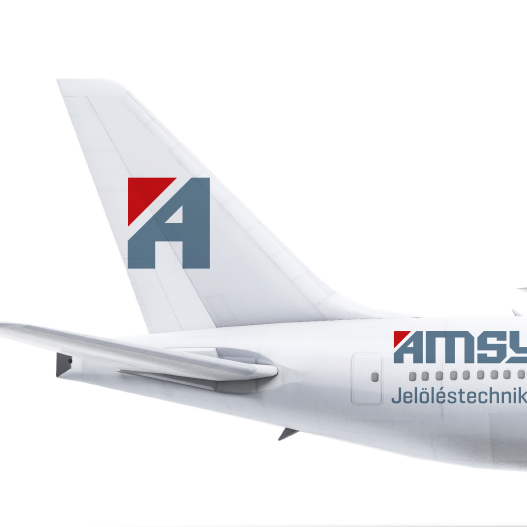 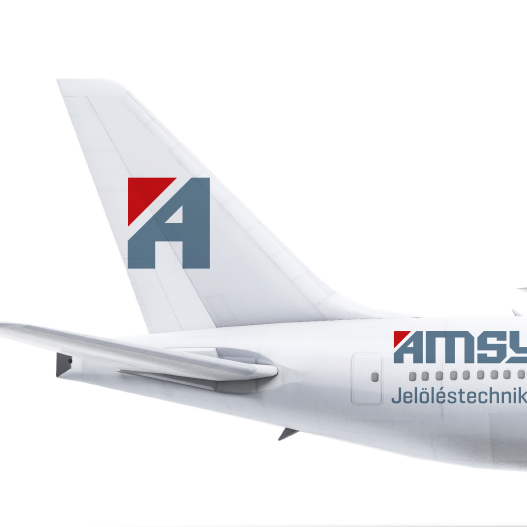 ALAPÍTÓ, TULAJDONOS, CSALÁD
+9,5% növekedés
1,6 mrd. 
Saját töke
400 mio. 
beruházás
19
A második generáció legfontosabb célja és feladata az első generáció által megálmodott és megvalósított CÉG felelős gondozása, sikeres továbbvitele, továbbfejlesztése és átadása a jól felkészült harmadik generáció részére.
20
KÖSZÖNJÜK A FIGYELMET!
www.amsy-jelolestechnika.hu
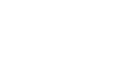 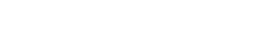 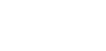 21